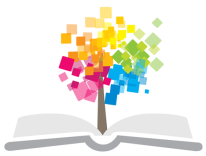 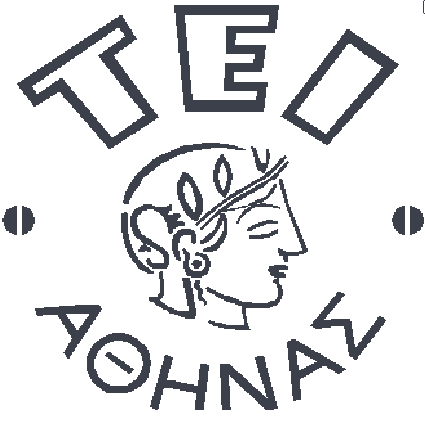 Ανοικτά Ακαδημαϊκά Μαθήματα στο ΤΕΙ Αθήνας
Διαχείριση Έργων & Εργοταξίων
Ενότητα 10:  Στοιχεία διαχείρισης κόστους
Βασίλειος Μούσας
Τμήμα πολιτικών Μηχανικών ΤΕ και Μηχανικών Τοπογραφίας & Γεωπληροφορικής ΤΕ
Κατεύθυνση Πολιτικών Μηχανικών ΤΕ
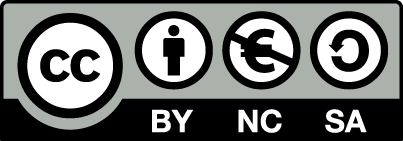 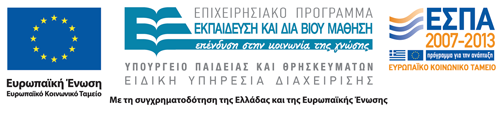 Εκμηχάνιση & Εργοτάξια
Η εκμηχάνιση των κατασκευών σημαίνει:
Μηχανές αντί για εργατικά χέρια & ανάγκη οργάνωσης τους σε εργοτάξια
Με Προαπαιτούμενα:
Την επιλογή των κατάλληλων μηχανών
Τη σωστή οργάνωση/διάταξη των εργοταξίων

Βαθμός εκμηχάνισης = ---------------------------------------
Κεφάλαιο για αγορά μηχανημάτων
Προϋπολογισμός Έργου
1
Επιλογή Κατάλληλων Δομικών Μηχανών & Κατάλληλης Διάταξης Εργοταξίου 1/2
Έχουν σαν σκοπό τη:
Βελτίωση της Ποιότητας Κατασκευής
Μείωση των Χρόνων Εκτέλεσης του έργου
Μείωση του Κόστους Εκτέλεσης του έργου
2
Επιλογή Κατάλληλων Δομικών Μηχανών & Κατάλληλης Διάταξης Εργοταξίου 2/2
Εξαρτώνται από:
Το Μέγεθος του Έργου και το Χρόνο Παράδοσης (ορίζουν το πλήθος & ισχύ των μηχανών)
Την Οικονομική Ισχύ της Εταιρείας (απόφαση για αγορά ή ενοικίαση)
Τις Συνθήκες Μεταφοράς & Συντήρησης (περιορισμοί σε διαστάσεις, βάρος, τρόπο μεταφοράς μηχανών)
Την Εύκολη/Γρήγορη Συναρμολόγηση
Την Ανθεκτικότητα σε Αντίξοες Συνθήκες και ανάγκη ειδικού προσωπικού
Τα Είδη Πηγών Ενέργειας (ηλεκτροκίνηση, εσωτερικής καύσης)
Συντήρηση & Επισκευή (συνεργεία βάσης, εργοταξιακά, κινητά)
3
Τμήμα Διεύθυνσης Εξοπλισμού & Υλικών
4
Τμήμα Διεύθυνσης Εξοπλισμού & Υλικών
Τμήμα Μηχανολογικό 
Πριν την έναρξη: Προσδιορισμός οδών πρόσβασης & μεταφορών. Απαιτούμενες μηχανές, εργαλεία, ηλ. ενέργεια. Τρόποι τροφοδοσία ηλ. ενέργειας, νερού. Χώροι εγκατάστασης συνεργείων, αποθηκών, γραφείων
Μετά την έναρξη: Διακίνηση μηχανημάτων & ανταλλακτικών. Προμήθεια νέων, Συντονισμός εργασιών συντήρησης. Ενημέρωση/εκπαίδευση χειριστών. Τήρηση αρχείων & στατιστικών
5
Τμήμα Διεύθυνσης Εξοπλισμού & Υλικών
Τμήμα Προμηθειών
Αγορά, αποστολή, αποθήκευση υλικών & εργαλείων. Ασφάλιση, κατανάλωση, διακίνηση υλικών
Τμήμα Συνεργείων
Παραλαβή, συντήρηση, επισκευή μηχανών. Εκπαίδευση τεχνιτών
Επί τόπου επέμβαση, κατασκευή/επισκευή
6
Διαδικασίες Έναρξης Έργου 1/2
Προκαταρτικές Δραστηριότητες
Τελική επίσκεψη τοποθεσίας – μελέτη τοπικών συνθηκών
Τοπογραφικό σκαρίφημα με θέσεις: γραφείων, αποθηκών, εκκίνησης μηχανημάτων, στέγασης/τροφοδοσίας προσωπικού, ηλεκτροδότηση, ύδρευση & επικοινωνία. 
Προετοιμασία Χώρου
Πρόχειρες Κατασκευές (παραπήγματα & βοηθητικοί χώροι, γραφεία, αποθήκες, συνεργεία, καντίνα, τουαλέτες, διαμονή)
Διευθετήσεις χώρων (δρόμοι προσπέλασης, καθαρισμός εδάφους, αντιπλημμυρικά, περιφράξεις, συμπυκνώσεις/θεμελ.)
7
Διαδικασίες Έναρξης Έργου 2/2
Αποθήκευση Μηχανημάτων/Εργαλείων/Υλικών
Μέριμνα μεταφοράς & προφύλαξης συσκευών, υλικών, ανταλλακτικών, κλπ. από τον αποθηκάριο.
Ταξινόμηση, διατήρηση σε καλή κατάσταση, άμεση πρόσβαση.

Προγραμματισμός Υπεργολαβιών
Εξωτερικά συνεργεία με δικό τους προσωπικό, μηχανήματα, υλικά.
Αυστηρά καθορισμένοι χρόνοι, έγκαιρη ειδοποίηση, ανεμπόδιστη ροή

Ημερολόγιο Προόδου Εργασιών
Εργασίες που εκτελέσθηκαν, καιρικές συνθήκες, καθυστερήσεις & αιτίες
8
Κατηγορίες Κόστους Έργου
ΣΥΜΒΟΛΙΣΜΟΙ: 
 Συμβατικό Κόστος Έργου (ΣΚΕ)
Η οικονομική προσφορά που έκανε ο εργολήπτης
Μαθηματικό (ή Άμεσο) Κόστος Έργου (ΜΚΕ)
Η συνολική δαπάνη για: εργατικό δυναμικό, υλικά & μηχανικό εξοπλισμό
Έμμεσο Κόστος Έργου (ΕΚΕ)
Λοιπές δαπάνες όπως: διοικητικό προσωπικό, γενικά έξοδα, φορολογία, τραπεζικές προμήθειες, κλπ.
Ολικό Κόστος Έργου (ΟΚΕ = ΜΚΕ + ΕΚΕ)
Το άθροισμα άμεσου & έμμεσου κόστους
Κέρδος (Κ = ΣΚΕ – ΟΚΕ)
Το οικονομικό όφελος του εργολήπτη
9
Σχέσεις Κόστους Έργου
ΤΥΠΟΙ:
Τα παραπάνω μεγέθη συνδέονται μεταξύ τους με την εξίσωση: 
ΣΚΕ = ΜΚΕ + ΕΚΕ + Κ = ΟΚΕ + Κ
Το έμμεσο κόστος ΕΚΕ επιβαρύνει όλο το έργο κατά ένα Συντελεστή Επιβάρυνσης 
F = (ΜΚΕ+ΕΚΕ)/ΜΚΕ = 1 + ΕΚΕ/ΜΚΕ
Το επιδιωκόμενο ποσοστό κέρδους τ (και μεγ. ποσοστό έκπτωσης) θα είναι: 
τ = Κ / ΟΚΕ
Εφόσον το έργο αποτελείται από Ν Δραστηριότητες και για κάθε Δραστηριότητα i έχουμε: ΟΚΔi & ΣΚΔi τότε ισχύουν τα:
ΟΚΕ = ΣΝi=1 (ΟΚΔi) 
ΣΚΕ = ΣΝi=1 (ΣΚΔi)  και
(ΣΚΔi)  = (1+τ)∙(ΟΚΔi)
10
Χρόνος Κατασκευής & Κόστος 1/6
Το Μαθηματικό (ή Άμεσο) Κόστος Έργου (ΜΚΕ) είναι αντιστρόφως ανάλογο του χρόνου κατασκευής Τ. Δηλαδή:
Όσο συντομεύουμε ένα έργο τόσο περισσότερο κοστίζει.
Όταν μειώνουμε το κόστος ενός έργου θα αυξηθεί η διάρκεια του 
Ο ελάχιστος δυνατός χρόνος κατασκευής Τmin αντιστοιχεί και στο μέγιστο άμεσο κόστος ΜΚΕmax.
Το ελάχιστο δυνατό άμεσο κόστος ΜΚΕmin αντιστοιχεί στον μέγιστο/κανονικό κατασκευής Tmax ή Tnormal.
11
Χρόνος Κατασκευής & Κόστος 2/6
12
Χρόνος Κατασκευής & Κόστος 3/6
Το Έμμεσο Κόστος Έργου (ΕΚΕ) είναι ανάλογο του χρόνου κατασκευής Τ. Δηλαδή:
Όσο αυξάνει η διάρκεια του έργου αυξάνει γραμμικά και το έμμεσο κόστος
Υπολογίζεται σαν ημερήσια ή μηνιαία δαπάνη (Δ) και πολλαπλασιάζεται με Τ.

Το Ολικό Κόστος Έργου είναι το άθροισμα άμεσου & έμμεσου κόστους (ΟΚΕ = ΜΚΕ + ΕΚΕ) και η τιμή του παρουσιάζει ελάχιστο για κάποια τιμή του Τ, Τβελτ.
13
Χρόνος Κατασκευής & Κόστος 4/6
14
Χρόνος Κατασκευής & Κόστος 5/6
Στις συμβάσεις χρησιμοποιείται επίσης η συμφωνία-ρήτρα με ποινή (π) για καθυστερήσεις αλλά και με μπόνους (μ) για συντομεύσεις της χρονικής διάρκειας εκτέλεσης των εργασιών.
Αν ο εργολήπτης έχει συμφωνήσει σε ένα συμβατικό χρόνο Τσυμβ, τότε: 
αν τελειώσει νωρίτερα θα έχει όφελος  (Τσυμβ -Τ)*μ, 
ενώ αν καθυστερήσει θα έχει επιπλέον κόστος (Τ- Τσυμβ)*π .
15
Χρόνος Κατασκευής & Κόστος 6/6
16
Βελτιστοποίηση Κόστους Κατασκευής 1/2
Χωρίς ποινή καθυστέρησης
Με ποινή καθυστέρησης

Παράδειγμα του πως η σωστή επιλογή των π & μ μετακινούν το βέλτιστο σημείο νωρίτερα έτσι ώστε να αποθαρρύνεται ο εργολάβος να καθυστερήσει το έργο.
17
Βελτιστοποίηση Κόστους Κατασκευής 2/2
18
Παρακολούθηση Εσόδων-Εξόδων
Στα διαγράμματα Χρημάτων – Χρόνου απεικονίζονται:
Οι Δαπάνες που καταβάλλονται σε κάθε φάση του έργου (βάσει των εργασιών που εκτελούνται)
Η Χρηματοδότηση που εισπράττεται σε κάθε φάση του έργου (βάσει των όρων πληρωμής της σύμβασης)
Με δυο τρόπους:
Σαν Χρηματοροή
Σαν συσσωρευόμενα ποσά (διάγραμμα/καμπύλες S)
Στο διάγραμμα S επισημαίνονται: 
το χρονικό όριο Αυτοχρηματοδότησης του έργου 
το Αναμενόμενο Τελικό Κέρδος
19
Πίνακας Εσόδων-Εξόδων & Χρηματοροή
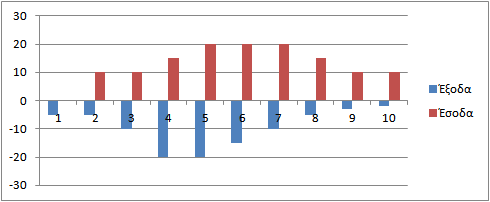 20
Σύνολα Εσόδων-Εξόδων & Διάγραμμα S
21
Οικονομική Πορεία Έργου
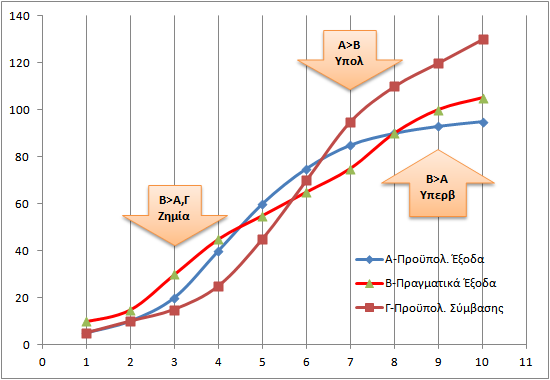 22
Τέλος Ενότητας
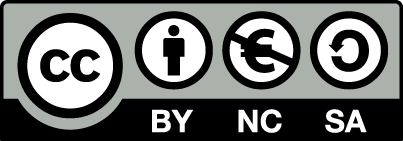 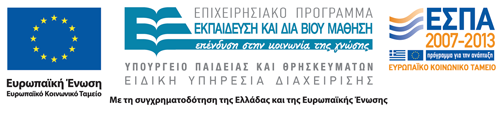 Σημειώματα
Σημείωμα Αναφοράς
Copyright Τεχνολογικό Εκπαιδευτικό Ίδρυμα Αθήνας, Βασίλειος Μούσας 2014. Βασίλειος Μούσας. «Διαχείριση έργων και εργοταξίων . Ενότητα 10: Στοιχεία διαχείρισης κόστους». Έκδοση: 1.0. Αθήνα 2014. Διαθέσιμο από τη δικτυακή διεύθυνση: ocp.teiath.gr.
Σημείωμα Αδειοδότησης
Το παρόν υλικό διατίθεται με τους όρους της άδειας χρήσης Creative Commons Αναφορά, Μη Εμπορική Χρήση Παρόμοια Διανομή 4.0 [1] ή μεταγενέστερη, Διεθνής Έκδοση.   Εξαιρούνται τα αυτοτελή έργα τρίτων π.χ. φωτογραφίες, διαγράμματα κ.λ.π., τα οποία εμπεριέχονται σε αυτό. Οι όροι χρήσης των έργων τρίτων επεξηγούνται στη διαφάνεια  «Επεξήγηση όρων χρήσης έργων τρίτων». 
Τα έργα για τα οποία έχει ζητηθεί και δοθεί άδεια  αναφέρονται στο «Σημείωμα  Χρήσης Έργων Τρίτων».
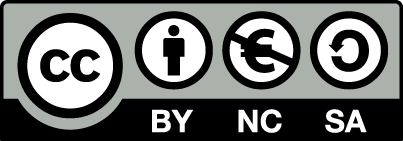 [1] http://creativecommons.org/licenses/by-nc-sa/4.0/ 
Ως Μη Εμπορική ορίζεται η χρήση:
που δεν περιλαμβάνει άμεσο ή έμμεσο οικονομικό όφελος από την χρήση του έργου, για το διανομέα του έργου και αδειοδόχο
που δεν περιλαμβάνει οικονομική συναλλαγή ως προϋπόθεση για τη χρήση ή πρόσβαση στο έργο
που δεν προσπορίζει στο διανομέα του έργου και αδειοδόχο έμμεσο οικονομικό όφελος (π.χ. διαφημίσεις) από την προβολή του έργου σε διαδικτυακό τόπο
Ο δικαιούχος μπορεί να παρέχει στον αδειοδόχο ξεχωριστή άδεια να χρησιμοποιεί το έργο για εμπορική χρήση, εφόσον αυτό του ζητηθεί.
Επεξήγηση όρων χρήσης έργων τρίτων
Δεν επιτρέπεται η επαναχρησιμοποίηση του έργου, παρά μόνο εάν ζητηθεί εκ νέου άδεια από το δημιουργό.
©
διαθέσιμο με άδεια CC-BY
Επιτρέπεται η επαναχρησιμοποίηση του έργου και η δημιουργία παραγώγων αυτού με απλή αναφορά του δημιουργού.
διαθέσιμο με άδεια CC-BY-SA
Επιτρέπεται η επαναχρησιμοποίηση του έργου με αναφορά του δημιουργού, και διάθεση του έργου ή του παράγωγου αυτού με την ίδια άδεια.
διαθέσιμο με άδεια CC-BY-ND
Επιτρέπεται η επαναχρησιμοποίηση του έργου με αναφορά του δημιουργού. 
Δεν επιτρέπεται η δημιουργία παραγώγων του έργου.
διαθέσιμο με άδεια CC-BY-NC
Επιτρέπεται η επαναχρησιμοποίηση του έργου με αναφορά του δημιουργού. 
Δεν επιτρέπεται η εμπορική χρήση του έργου.
Επιτρέπεται η επαναχρησιμοποίηση του έργου με αναφορά του δημιουργού.
και διάθεση του έργου ή του παράγωγου αυτού με την ίδια άδεια
Δεν επιτρέπεται η εμπορική χρήση του έργου.
διαθέσιμο με άδεια CC-BY-NC-SA
διαθέσιμο με άδεια CC-BY-NC-ND
Επιτρέπεται η επαναχρησιμοποίηση του έργου με αναφορά του δημιουργού.
Δεν επιτρέπεται η εμπορική χρήση του έργου και η δημιουργία παραγώγων του.
διαθέσιμο με άδεια 
CC0 Public Domain
Επιτρέπεται η επαναχρησιμοποίηση του έργου, η δημιουργία παραγώγων αυτού και η εμπορική του χρήση, χωρίς αναφορά του δημιουργού.
Επιτρέπεται η επαναχρησιμοποίηση του έργου, η δημιουργία παραγώγων αυτού και η εμπορική του χρήση, χωρίς αναφορά του δημιουργού.
διαθέσιμο ως κοινό κτήμα
χωρίς σήμανση
Συνήθως δεν επιτρέπεται η επαναχρησιμοποίηση του έργου.
Διατήρηση Σημειωμάτων
Οποιαδήποτε αναπαραγωγή ή διασκευή του υλικού θα πρέπει να συμπεριλαμβάνει:
το Σημείωμα Αναφοράς
το Σημείωμα Αδειοδότησης
τη δήλωση Διατήρησης Σημειωμάτων
το Σημείωμα Χρήσης Έργων Τρίτων (εφόσον υπάρχει)
μαζί με τους συνοδευόμενους υπερσυνδέσμους.
Χρηματοδότηση
Το παρόν εκπαιδευτικό υλικό έχει αναπτυχθεί στo πλαίσιo του εκπαιδευτικού έργου του διδάσκοντα.
Το έργο «Ανοικτά Ακαδημαϊκά Μαθήματα στο ΤΕΙ Αθηνών» έχει χρηματοδοτήσει μόνο την αναδιαμόρφωση του εκπαιδευτικού υλικού. 
Το έργο υλοποιείται στο πλαίσιο του Επιχειρησιακού Προγράμματος «Εκπαίδευση και Δια Βίου Μάθηση» και συγχρηματοδοτείται από την Ευρωπαϊκή Ένωση (Ευρωπαϊκό Κοινωνικό Ταμείο) και από εθνικούς πόρους.
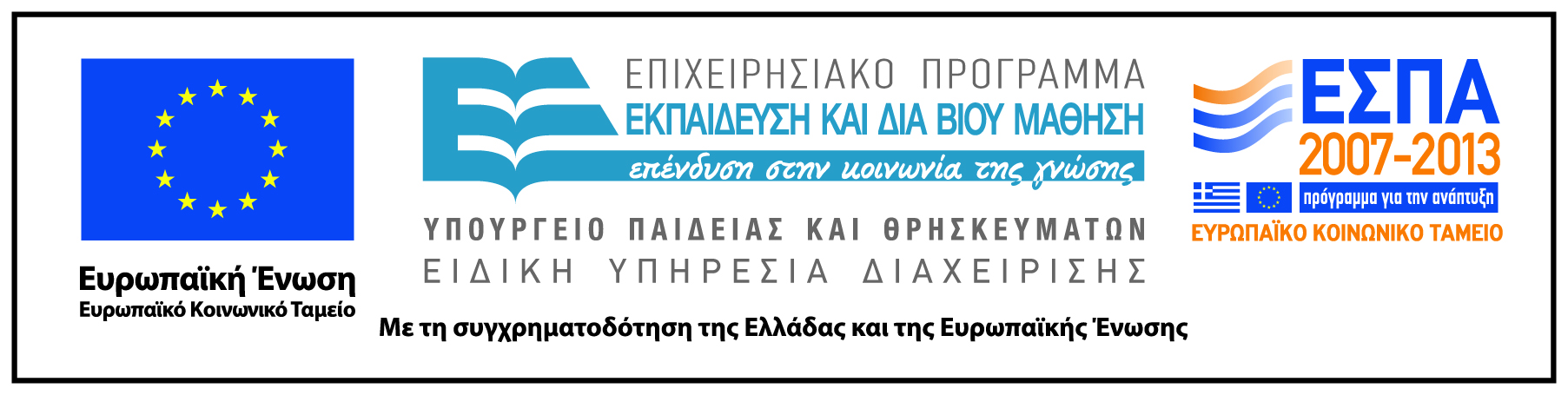